Solutions
Chapter 12
Chemistry
12-1
Types of mixtures
12-1 Learning Targets
Describe parts of a solution
Classify types of solutions 
Describe Tyndell Effect
Solution
Homogenous mixture of 2 or more substances 
can sample any part, the same throughout
Sugar water
Salt water
Particles smaller than 1 nm
Soluble- capable of being dissolved
Parts of a solution
Solute- what is dissolved 
-smaller amount
-saturated
Solvent- does the dissolving
-larger amount
-unsaturated
Aqueous Solution
solution with water as solvent
most common solution
Suspension
Mixture in which particles of a material are more or less evenly distributed throughout a liquid or gas
Particles settle out (orange juice)
Particles may be filtered out
Particles larger than 1000 nm
Some mixtures of two liquids will separate (oil and vinegar)
Colloid
Mixture consisting of tiny particles that are intermediate of the sizes found in a solution and those in a suspensions
Can be suspended in liquid, solid, or gas
Particles small enough to pass through a filter 
Clay in water
Fat in milk
Tyndell Effect
Tyndell Effect- scattering of light from the particles in a colloid
Use to test if solution or colloid
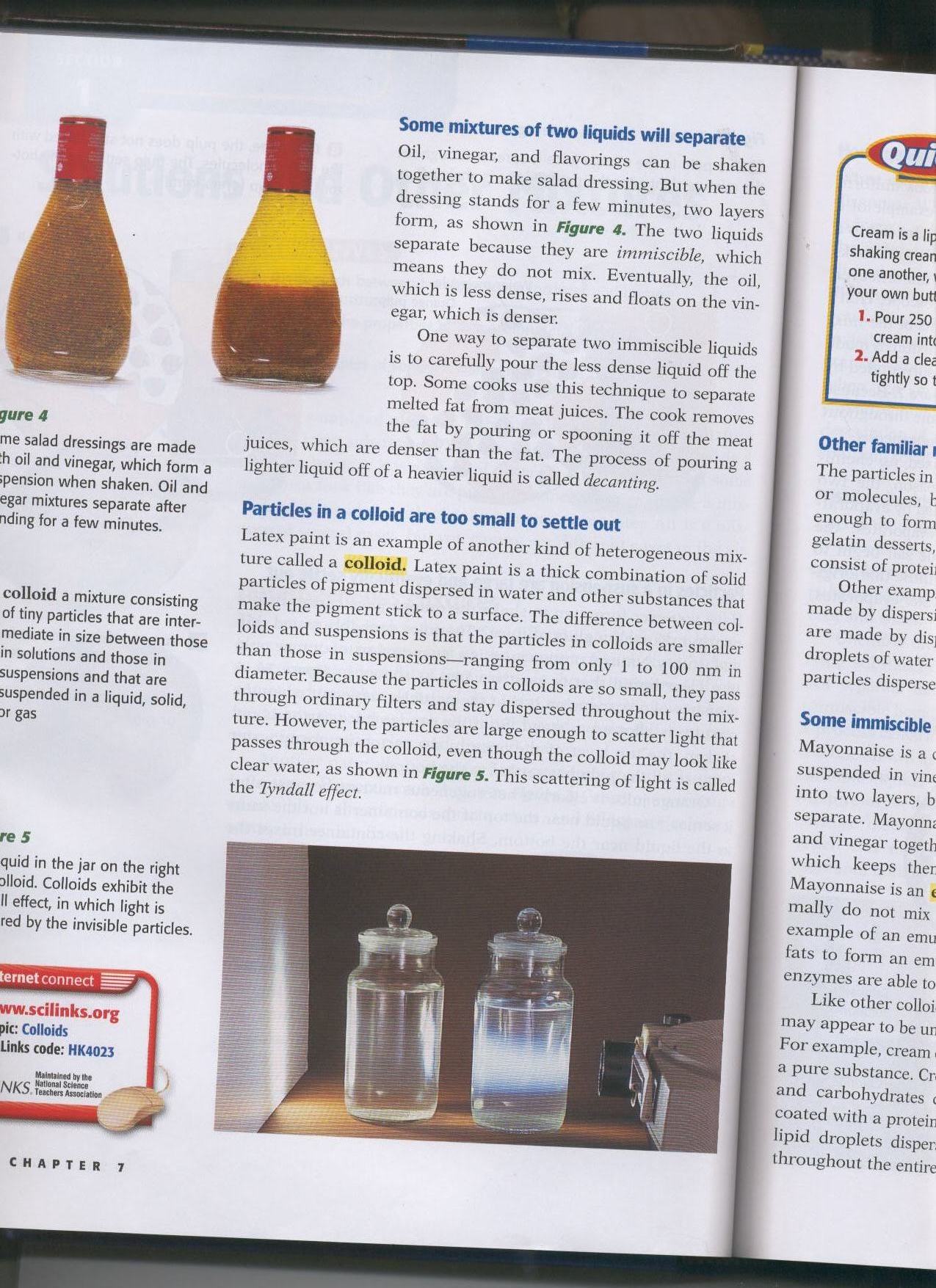 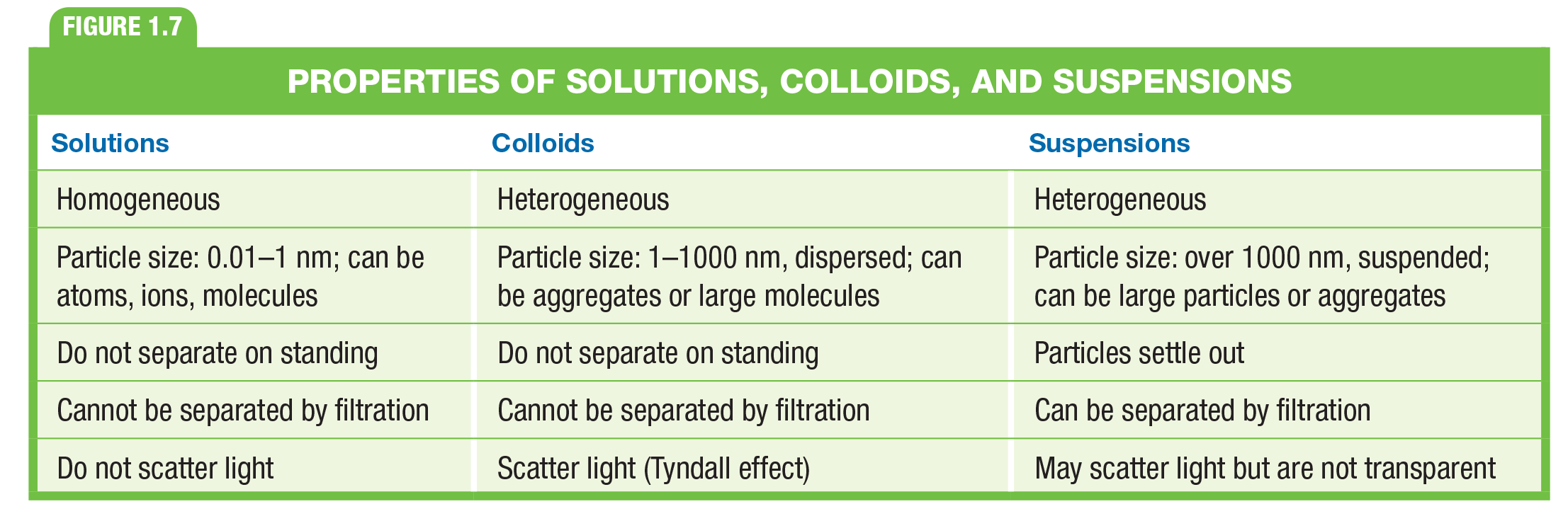 Electrolytes vs. Nonelectrolytes
Electrolyte- substance that dissolves in water to give a solutions that conducts electric current
NaCl- ions are free to move and carry charge
Nonelectrolyte- substance that dissolves in water to give a solution that does not conduct electric current
sugar